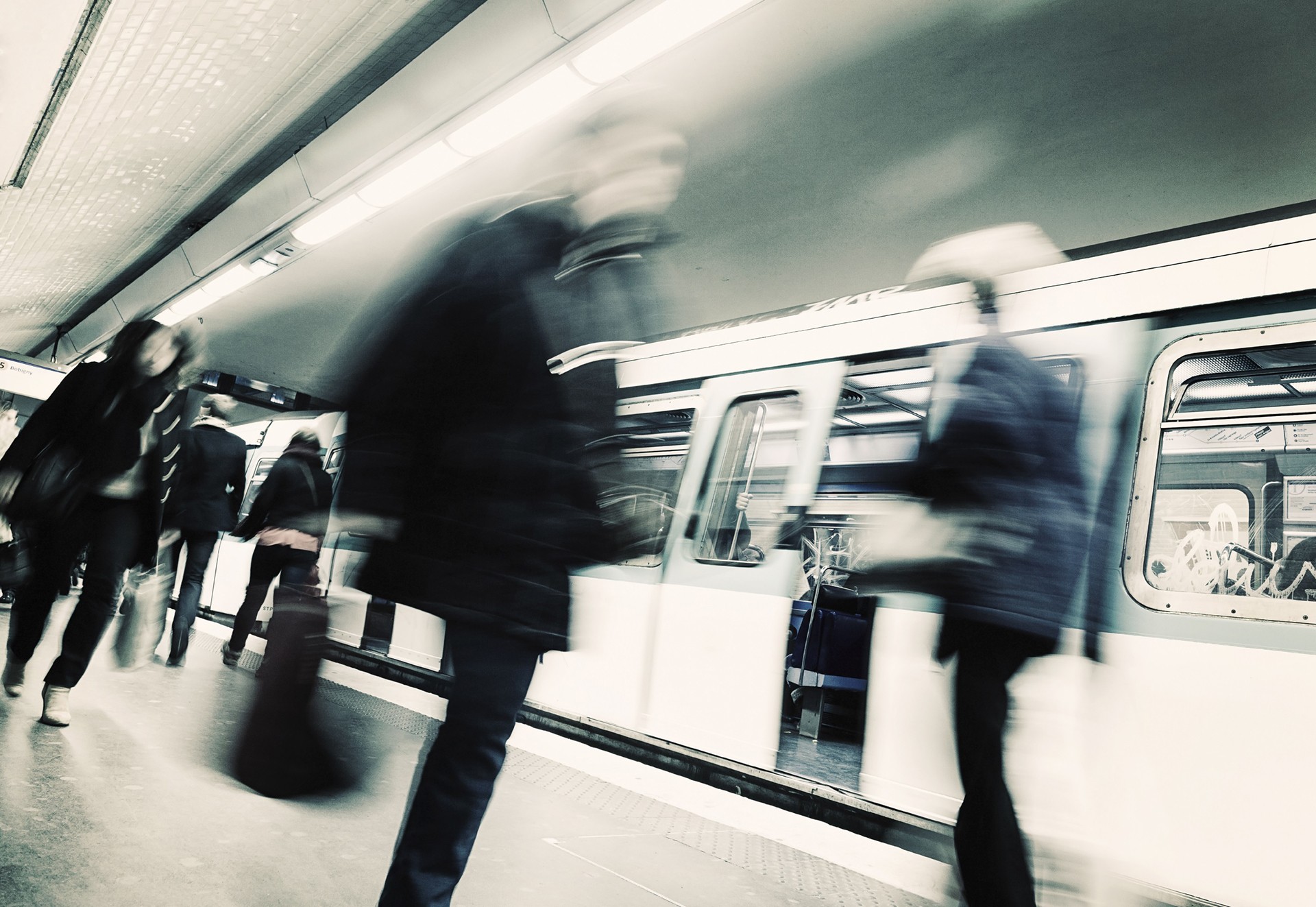 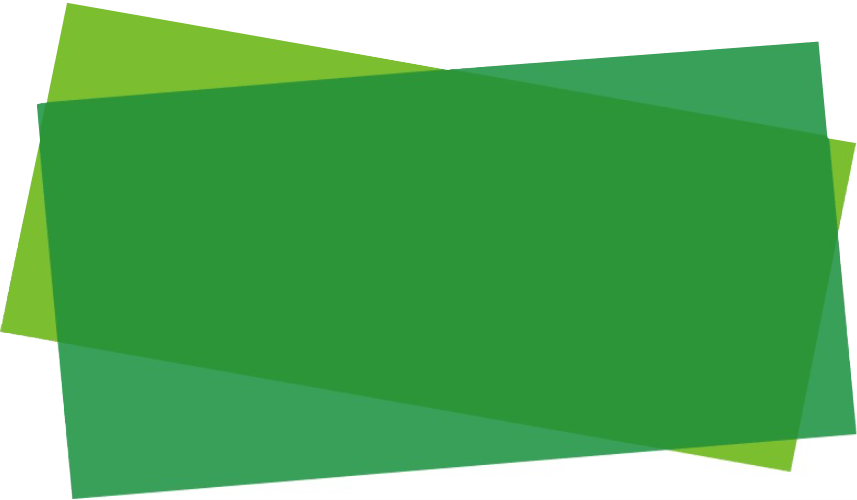 Agricultura
NICSP® 27
[Speaker Notes: La NICSP 27 se basa en la NIC 41, Agricultura. Los participantes que estén familiarizados con la NIC 41 deben sentirse cómodos con la  NICSP 27 siempre que se observen las principales diferencias.

La prevalencia de la agricultura en el sector público varía de una jurisdicción a otra: considere si este es un tema importante para los participantes o no.]
El Manual de Pronunciamientos de Contabilidad del Sector Público es la principal fuente autorizada de principios internacionales de contabilidad generalmente aceptados para las entidades del sector público. 
Toda la información en esta presentación es propia y está protegida por derechos de autor.
Agricultura
Alcance

Activos biológicos: plantas o animales vivos (excepto plantas productoras)
Productos agrícolas – en el momento de la cosecha 

Excluye:
Terrenos relacionados con la actividad agrícola
Activos intangibles relacionados con la actividad agrícola
Activos biológicos mantenidos para la prestación o el suministro de servicios
Agricultura
[Speaker Notes: El sector público puede tener muchos ejemplos de activos biológicos mantenidos para la prestación de servicios. Algunos ejemplos son:

Perros policía / aduanales
Caballos de policía
Árboles / flores en parques públicos.

Estos elementos se contabilizan de acuerdo a la NICSP 17, Propiedad, Planta y Equipo. Si estos son comunes, tal vez desee agregar una diapositiva considerando los temas que surgirán bajo ese estándar:

Período de depreciación (por ejemplo, vida útil o período de servicio)
Cuándo está el activo listo para ser utilizado (por ejemplo, cuando se requiere capacitación, esto se puede capitalizar como parte de un activo en construcción)
Deterioro (por ejemplo, lesión)]
Plantas productoras

Una planta productora es una planta viva que:
Se utiliza en la elaboración o suministro de productos agrícolas:
Se espera que produzca productos durante más de un período: y
Tiene una probabilidad remota de ser vendida como producto agrícola, a excepción de las ventas incidentales de chatarra.
Las plantas productoras se contabilizan de conformidad con la NICSP 17
Agricultura
[Speaker Notes: Tenga en cuenta que se aplica solo a las plantas (pero también compare con las divulgaciones: activos biológicos portadores que incluyen animales).]
Ejemplos
Agricultura
Actividad agrícola

Gestión de la transformación biológica y cosecha de activos biológicos 
Actividades diversas
Capacidad de cambio
Gestión del cambio
Medición del cambio
La transformación biológica resulta en cambios en los activos o en la producción de productos agrícolas
Agricultura
Reconocimiento

Se reconoce el activo biológico o los productos agrícolas cuando:
La entidad controla el activo como resultado de un suceso pasado
Los beneficios económicos futuros / potencial de servicio probables fluirán hacia la entidad
El valor razonable o el costo se pueden medir de manera fiable
Agricultura
[Speaker Notes: Obsérvese que el valor razonable tal como se define actualmente en las NICSP no es el mismo que el definido en la NIIF 13, Medición del valor razonable. Si los participantes están familiarizados con las NIIF, se debe destacar esta diferencia.]
Medición en el reconocimiento inicial

Se mide a valor razonable menos los costos de venta
Si es una transacción si contraprestación, lo mismo (valor razonable menos los costos de venta)
Productos agrícolas cosechados de activos biológicos se miden a valor razonable menos los costos de venta en el momento de cosecha
Se permite su agrupación según atributos
Agricultura
[Speaker Notes: Obsérvese que el valor razonable tal como se define actualmente en las NICSP no es el mismo que el definido en la NIIF 13, Medición del valor razonable. Si los participantes están familiarizados con las NIIF, se debe destacar esta diferencia.

La definición de valor razonable en las NICSP es:

El valor razonable es el importe por el que puede ser intercambiado un activo o cancelado un pasivo, entre partes interesadas y debidamente informadas, en una transacción realizada en condiciones de independencia mutua. 

Esto incluye los valores de entrada y salida.]
Medición posterior

Se mide a valor razonable menos costos de venta en cada fecha de presentación
Productos agrícolas - Valor razonable menos costos de venta en el momento cosecha
Ganancias o pérdidas – Se reconocen en el resultado en el periodo en que que surgen
Agricultura
[Speaker Notes: Ver comentarios anteriores sobre el valor razonable en el marco de las NICSP]
Revelaciones

Ganancia/pérdida en el reconocimiento inicial
Activos biológicos consumibles/productores
Activos biológicos mantenidos para la venta y aquellos mantenidos para distribución sin cargo o con cargo nominal
Naturaleza de las actividades y estimaciones de cantidades físicas
Conciliación
Agricultura
[Speaker Notes: Consulte el módulo Activos para obtener más información sobre las revelaciones (página 109).]
Preguntas y discusión
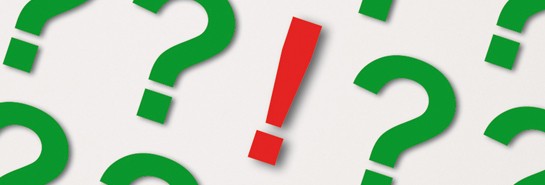 Visite la página web del IPSASB http://www.ipsasb.org
Agricultura